Станок  универсальный-
1,1*1520.
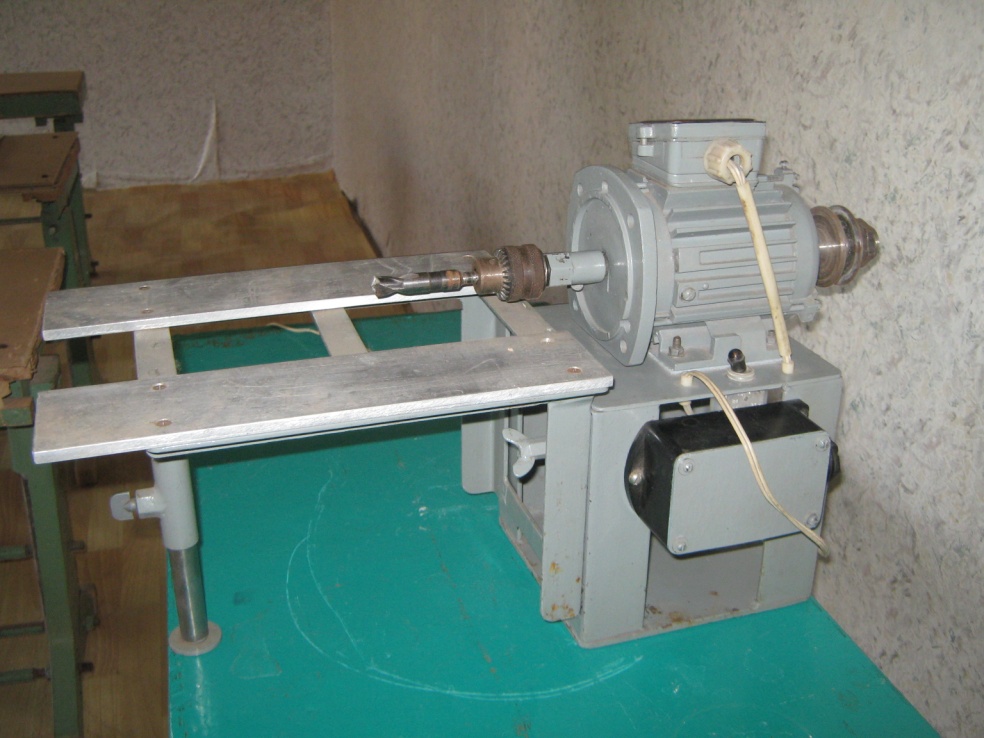 Разработал:
Ученик 6 класса
Гильманов Раиль Румилевич
Руководитель :
Учитель технологии
Гильманов Румиль Рашитович
Я учусь в 6 классе. Вот уже второй год я хожу в кружок «Умелые руки», где мы изготавливаем различные вещи.
Для заточки своих инструментов мы изготовили точильный станок.
Потом его мы доработали как горизонтально – сверлильный станок.
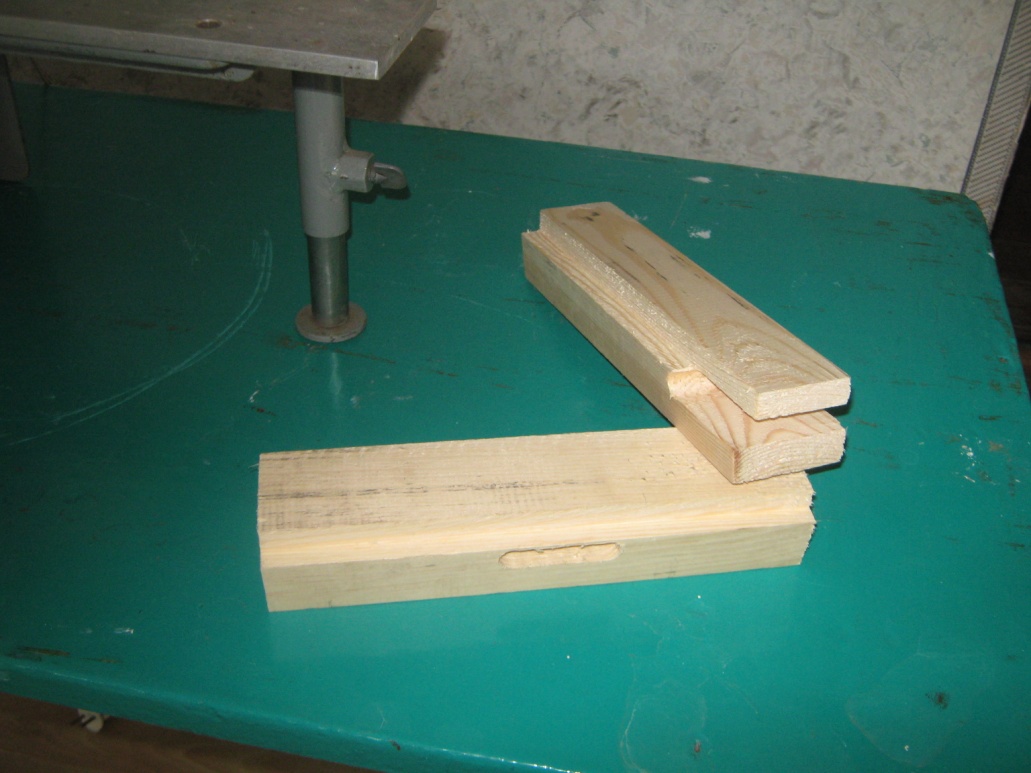 С его помощью отлично получаются «гнёзда» и «проушины».
Используя торцевые соединения мы хотим доработать его как  вертикально - фрезерный станок.
Главные его преимущества: простота настройки и возможность работы от 220в
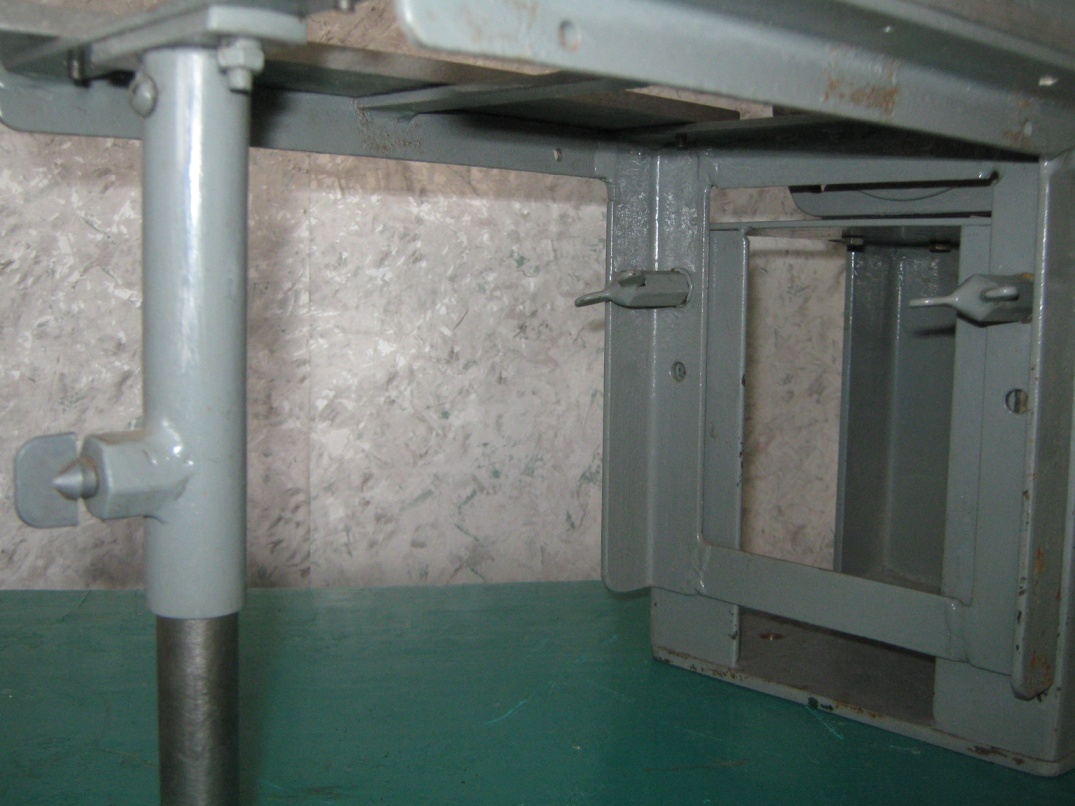